Запятая перед союзами «а», «но», «и»
Расставьте запятые
Мороз ленивого за нос хватает а перед проворным шапку снимает.*
Началась гроза и дети бросились домой.
Мы очень ждали прогулку в зимнем лесу и катание на санках.
Ученики выполняли трудное но очень интересное задание.

*= если не хочешь замёрзнуть, занимайся делом
Расставьте запятые
Утром густой туман покрывал лесные поляны и вершины деревьев. 
Вот подул ветер и туман рассеялся. 
Стали видны и пихты и ели и берёзы. 
А лесные цветы стали издавать не резкий а очень нежный запах.
Схема
1.    В  простом предложении  с  однородными членами
 и   в   сложном  предложении    перед  союзами                                    
 ВСЕГДА   ставится запятая.
а, но
и
2. Если стоит союз        , то необходимо:
1) определить   ТИП   ПРЕДЛОЖЕНИЯ;
2) если предложение
простое
сложное
повторяется  союз  И
НЕ  повторяется 
союз  И
,
,
,
Запятая перед союзом «и»
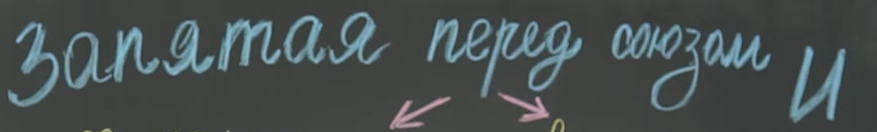 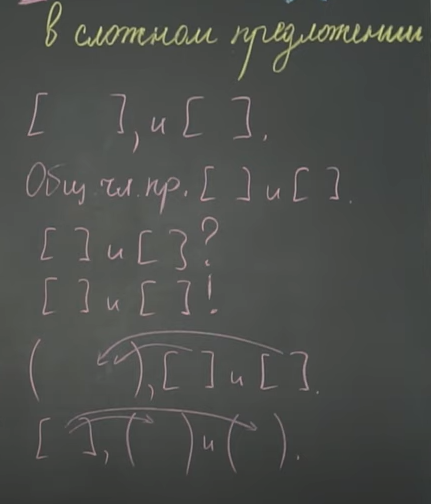 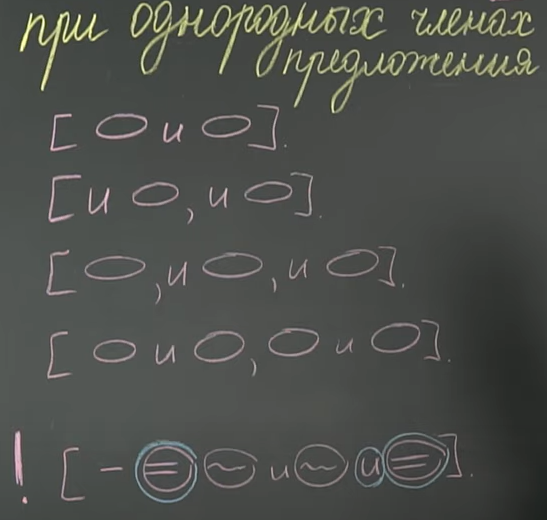 Запятая перед «И» в сложном предложении
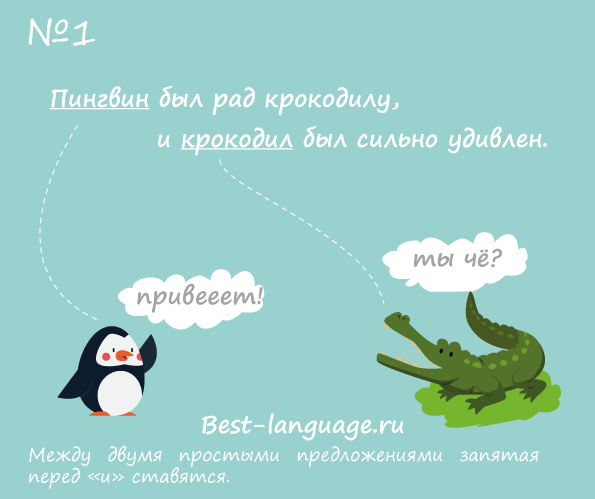 Между двумя простыми предложениями запятая перед «и» обычно ставится.

Пример: 
Был ветреный день, и шёл дождь.
(день был, дождь шёл)
2. Запятая перед «и» между двумя простыми предложениями не ставится, если есть общее слово.

Пример: 
Вчера был ветреный день и шёл дождь. 
(общее слово – вчера)
3. Запятая перед «и» не пишется в восклицательном (!) и вопросительном (?) предложении.

Примеры: 
Неужели был ветреный день и шёл дождь?
больше примеров и правил
Итоги
между двумя простыми предложениями запятая перед «и» ставится
не пишем запятую в 2-х случаях:
	1. общий элемент	2. восклицательное, вопросительное предложение
Источники
https://orfogrammka.ru/%D0%B1%D0%BB%D0%BE%D0%B3/%D0%B8%D0%BD%D1%82%D0%B5%D1%80%D0%B5%D1%81%D0%BD%D0%BE%D0%B5/%D0%B7%D0%B0%D0%BF%D1%8F%D1%82%D0%B0%D1%8F-%D0%BF%D0%B5%D1%80%D0%B5%D0%B4-%D1%81%D0%BE%D1%8E%D0%B7%D0%BE%D0%BC-%D0%B8/ 
https://best-language.ru/zapjataja-pered-i 
https://grammatika-rus.ru/wp-content/uploads/2021/12/zapyataya-pered-I.jpg 
https://www.youtube.com/embed/HLRE0eyhjgU
https://russkiiyazyk.ru/punktuatsiya/v-kakih-sluchayah-pered-soyuzom-i-stavitsya-zapyataya.html